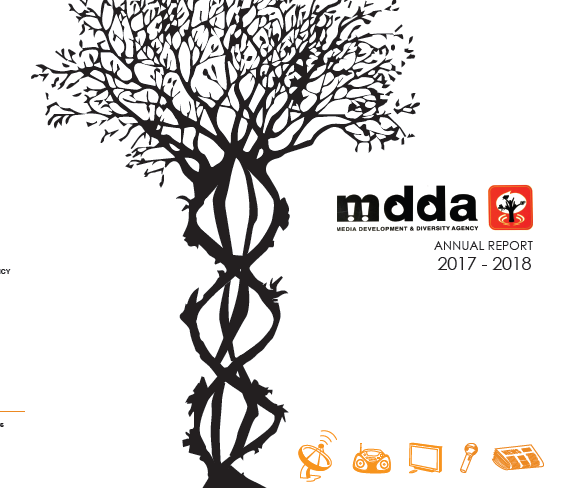 Access to diversified media for alla
State of Community Broadcasting
02 September 2020
AGENDA
Table of Contents
1
2
3
ITEM 01
ITEM 02
ITEM 03
Strategic Overview
The Funding Model
Funding Process
4
5
6
7
ITEM 04
ITEM 05
ITEM 06
ITEM 07
Media Landscape
COVID-19 Emergency Relief.
Sector Challenges
Way Forward
Strategic Overview
Constitutional Mandate
Bill of Rights
Section 16:
Everyone has a right Freedom of Expression
Section 32: Everyone as a Right to Access to Information
Section 15 (1)
“Everyone has the right to freedom of conscience, religion, thought, belief and opinion
National Development Plan
Alignment to Vision 2030
Priority 5
Priority 6
Priority 1
Social Cohesion and Safe communities
Economic Transformation and Job Creation
Building a Capable, Ethical and Developmental State
MDDA Goal:
Media diversity promoted through the growth and sustainability of community-based media in SA.
MDDA Goal: Capacitated, digital responsive community- based media in SA.
MDDA Goal:  
Capable, effective and efficient organisation in support of the delivery of the mandate
MDDA Mandate
In terms of Section 3 of the MDDA Act, 2002
Encourage the channeling of resources to the community media sectors 
Raise public awareness with regard to media 
development & 
diversity 
issues
Encourage ownership of, and access to, media by HDGs as well as by historically diminished indigenous 
language and cultural groups
Support initiatives which promote literacy and a culture of reading
Encourage research regarding media development & diversity
Liaise with other statutory
 bodies such as 
ICASA and 
USAASA
Encourage the development of human resources and training, and capacity building, within the media industry,
 especially 
amongst
Vision, Mission & Values
Vision
An accessible, transformed
and diversified media
Vision
Mission
To support the development of a vibrant, innovative, sustainable and people-centred community media sector through resourcing, knowledge-based research and capacity building, in order to give a voice to historically disadvantaged communities.
Values
Mission
Values
Accountability, Inclusivity, Integrity, Ubuntu, Professionalism.
Strategic Objectives
2020/2025 Medium Term Strategic Framework
Objective 3
Objective 2
Objective 1
To monitor and 
evaluate input, output 
and compliance to MDDA grant-in-aid contracts to measure the effectiveness and  efficiency of the MDDA support
To facilitate ownership, control and access to information and content production of community and small commercial  publications by historically Advantaged communities.
Facilitate ownership, control and access to information and content production of community broadcasting by historically advantaged communities.
Objective 4
Objective 5
To position the MDDA as an authoritative leader and voice on community and commercial media by proactive advocacy and lobbying interventions and established stakeholder relationships
To expand our footprint as the MDDA by creating a positive image in pursuance of the MDDA’s mandate to grow the community and small commercial media.
MDDA’s Funding Model
2020/21 – 2024/25 MTSF Budget
Projected
Planned
Projected
2022/23
(R 000)
2020/21
(R 000)
2021/22
(R 000)
2023/24
(R 000)
2024/25
(R 000)
Description ( R 000)
2022/23
98 077
98 107
Revenue
97 080
94 840
98  673
56 280
56 136
56 576
56 426
Broadcast Funders
55 995
37 992
36 528
39 515
35 223
Grants Income
33 427
3 688
6 628
5 418
2 582
Other Income: Interest
5 721
-
Broadcasters
Government Grant
Source
Interest
Total
Sources of Funding
55 994 790
33 427 000
Amount
5 418 000
94 840 000
Broadcast
Sources of Funding
-
50 395 311
-
50 395 311
Research
3 789 740
-
-
3 789 740
2 360 124
3 268 527
-
Print and Digital
5 628 651
35 026 088
5 599 479
3 057 876
26 368 734
Administration
Current Broadcast Funders
USAF Levies
R55 994 790
Who do we support?
Under the MDDA Act
1.  Community media
Geographically founded community or 
any group of persons or sector of the public having a specific ascertainable common interest.
2.  Small Commercial Media
Independent media enterprises or initiatives  
Run for personal gain as micro, very small or small business as classified in the National Small Business Act, 1996.
NPO, NGO, CBO, Section 21 non- profit
3.  Research and Capacity Building
Through  procurement processes 
Informed by Skills Audit
4.  Digital, New and Online Media
Non-profit organisations
Online publications
Why do we support community media
Why Community Media
Social Dialogue
Public Participation &
 Active Citizens
,.
Social
 Cohesion
Transformation of the media
Dissemination of information
Voice for
 the voiceless
Nation Building
The Funding Scheme
Support in terms of the MDDA Act
1. Direct Funding (Grants)
6. Media Research
2. Indirect support
5. Emergency Funding
3. Training and Capacity Building
4. Project Evaluation
Items Funded for the Broadcast Sector
The Basket
Training and Capacity Building
Content Production
Stipends
Salaries
Telecommunications
Local travel
Sales & Marketing
Finance
Grantee Orientation
Management
Administration
Capital Expenditure
Bank charges
Audit Fees
Rentals
Maintenance 
Insurance
Stationery
Broadcast Studios
Computers
Laptops
OBE Devices
Generators
Printers
Transmission or Signal Distribution
Self provision Transmitters
Relief for Sentech Fees
Items Funded for Publishers
The Basket
Capital Expenditure
1
2
Printing and Distribution
Computers
Laptops
Printers
Cameras
Furniture
Website Design
Cash Grants and negotiated discounts with commercial print companies.
4
3
Content Production
Operational Costs
Salaries, stipends, transportation
Stationery
Bank Charges
Audit Fees
Signal Distribution Funding
Calls for Applications in March 2020
Funding for 22 approved projects
R6,6 million for newly approved projects.
Debt settlement & 12 months transmission fees
Connection Fees
About R2m for 4 projects funded previously but still off air.
Call for Applications
R11,8 approved 16 qualifying projects for debt settlement
Compliance is Key
The Life Cycle
Application Criteria
Contracting
Requisite documentation
Agreement on how to use the funds.
Compliance with grant-in aid agreement
Projects Approval
Disbursement
Governance
In tranches.
And only if compliant with prior reporting.
Only the Board selects  and approves projects, in terms of the MDDA Act.
Deviations
Reporting
To be approved prior to implementation.
On use of funds.
Poor reporting or non-reporting leads to non disbursement of next tranches.
Improved Funding Process
MDDA Implemented a new funding process in 2019
Annual Call for Applications
Daily Applications
Eliminated policies as a criteria to apply.  Part of project development.
+10 Policies as application
 requirement
2019 Board approved
1st Grant Funding policy
No Grant 
Funding Policy
THEN
NOW
Huge Backlog from 2010 worth over R850 million
No applications are held over. No backlog.
Calls for Signal Distribution 
with a selection criteria
Blanket bailout approach to signal distribution
The LandscapeCommunity Media
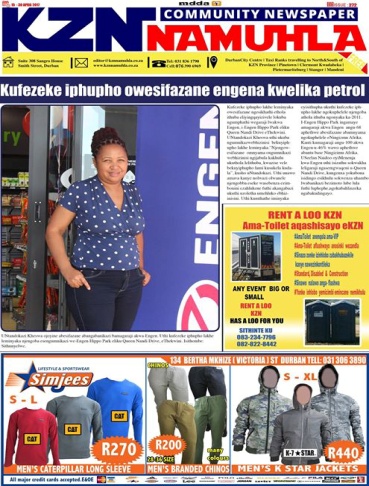 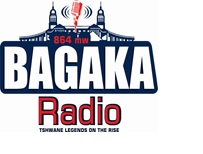 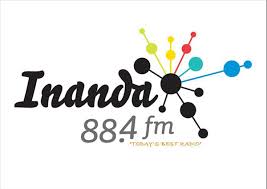 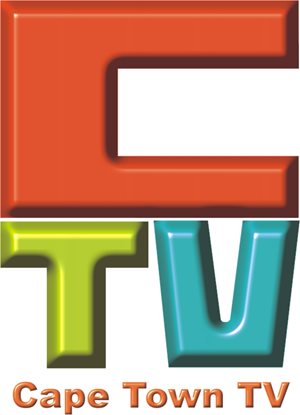 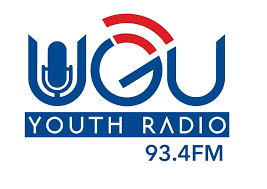 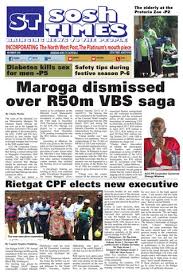 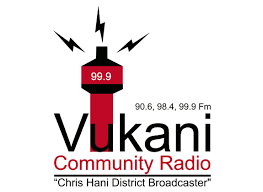 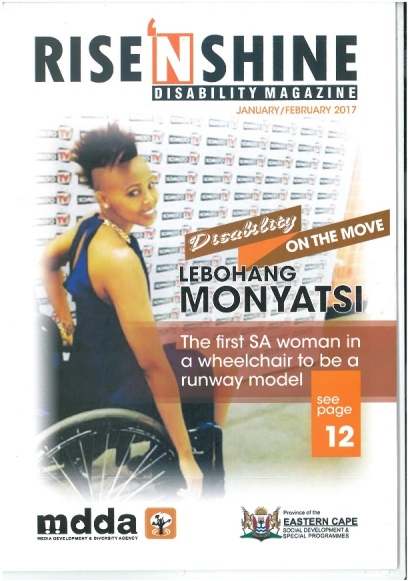 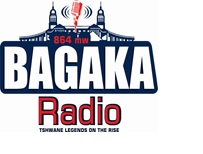 18
Media Landscape
MDDA Funded its first project in January 2004
2004 January – MDDA funds 1st project
MDDA Act promulgated
1994
2003
2020
2004
2002
Limited to Vyre Weekblad & Bush Radio funded by International Donors
Media industry highly monopolised, 
- Limited or no diversity of news or opinion
- Voice of black people in media    suppressed.
244 licensed community radio stations. 8m listeners.
5 Community Television.
Over 200 publishers.
Three tier system of private, public and community broadcast media in place
2003 - MDDA starts operating
MDDA Regulations Published
Licensed Community Radio Stations
Per Province, Per District Municipality
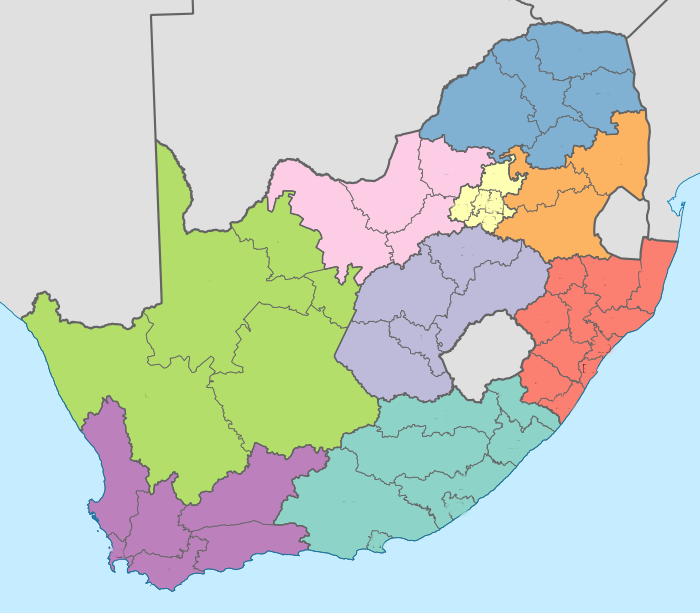 V
9
Gauteng
61
C
13
Limpopo
33
M
3
Free State
14
W
4
North West
18
S
4
Northern Cape
10
E
8
BP
 5
Mpumalanga
21
T
24
N
8
NMM
  6
J
21
E
 7
WR
   4
Dr RSM
  2
Dr KK
  5
GS
5
S
5
JTG
  1
FD
  1
Umk
  2
A
2
Z
4
ZF M
  1
L
  3
FB
 3
TM
 4
Umz
  1
Uth
  2
KC
  3
M
  6
KwaZulu-Natal
32
I
2
Umg
  2
E
10
HG
  2
PKS
  2
N
3
AN
  2
Ugu  2
JQ
  3
OR
  4
CH
  1
WC
3
A
 1
SB
  5
Eastern Cape
25
BC
  5
Western Cape
30
CW
6
GR
5
CT
12
NMB
   5
6
O
2
Licensed Community Radio Stations
Per Province, Per District Municipality
Licensed Community Radio Stations
Per Province, Per District Municipality
MDDA Community Broadcast Footprint
By Province
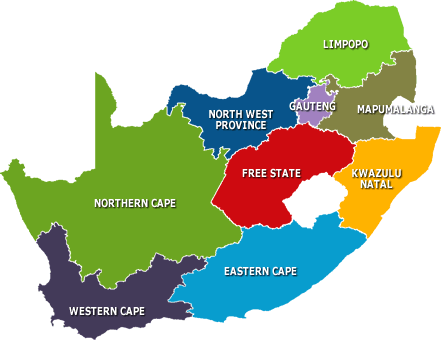 33
28
157 Licensed Radio Stations Funded
12 lost licenses
145 Licensed & Funded
5 Licensed Televisions
5 Funded by MDDA
1 Lost License
16
14
61
18
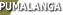 25
21
14
22
10
6
6
32
5
16
30
13
25
23
5 Years Funding Period (2015 – 2019)Per Sector
Provincial Spread for 2019/20 Broadcast & Print Targets
22 community radio stations approved on 28 March 2020 across provinces. 10 community and small commercial print media on 28 March 2020 per province.
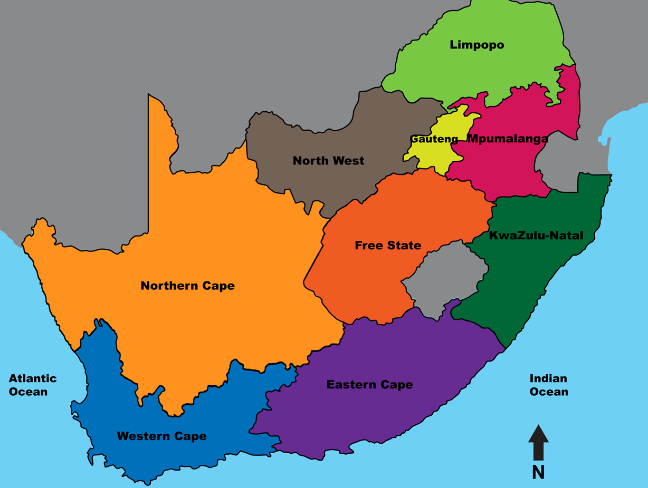 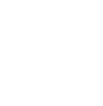 3
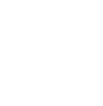 4
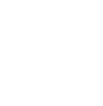 1
0
0
0
0
0
5
2
2
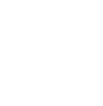 0
0
2
Community Print Today
No. of Publications
Circulation
Readership
Publishing Languages
Total Funded
-  180  
-   87 weekly
38 fortnightly
55 monthlies
7 million per month
+20 million per month
97 publish in indigenous languages or combination of indigenous and English/Afrikaans
33 community print
45 small commercial print
Community & Small Commercial Print MDDA footprint
Funding and non financial support to 33 Community Print Projects owned and managed by NGOs (Government supported).  And to 45 Small Commercial Media Print Projects owned and managed by HDIs.
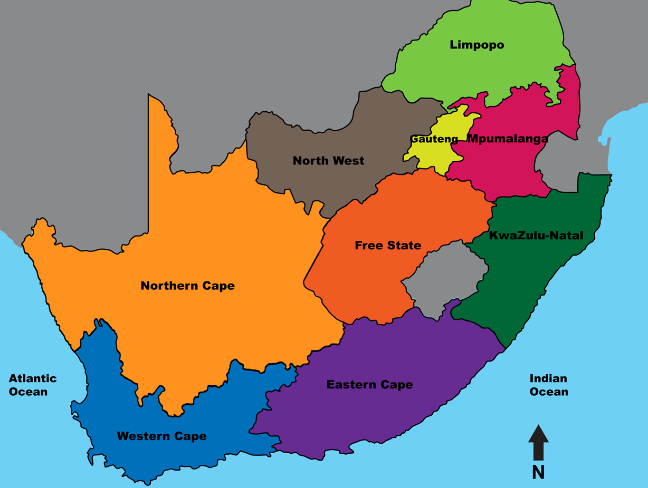 3
6
8
9
2
3
1
0
2
0
7
5
5
3
3
7
8
6
27
Capacity Building and Research Support
Sustainability of the Sector
Total number of community media practitioners trained to-date
3 405
Number of Interventions
98
Females Trained
1 478
Males Trained
2 027
R
Types of Training Interventions
Financial management Skills
Mentorship and Coaching
Grantee Orientation
Marketing and Sales
Election Reporting
Digital Literacy
MDDA COVID-19 Emergency Relief Fund
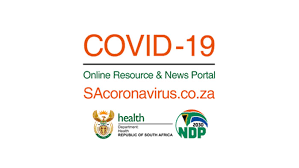 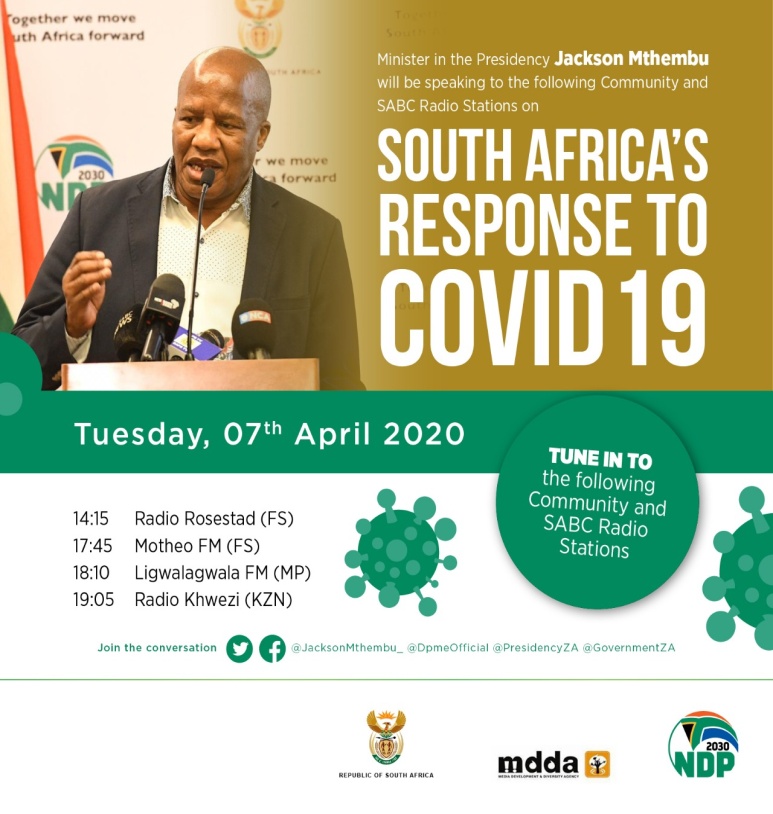 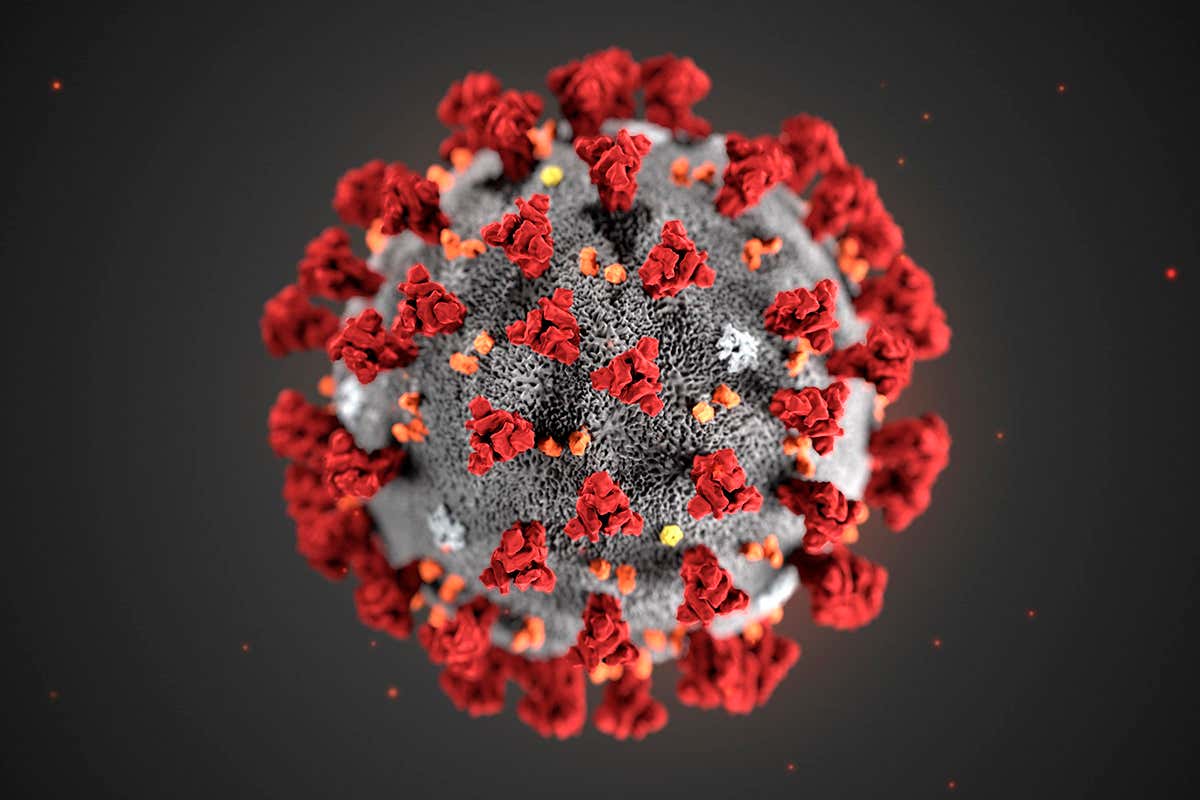 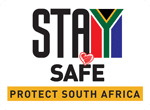 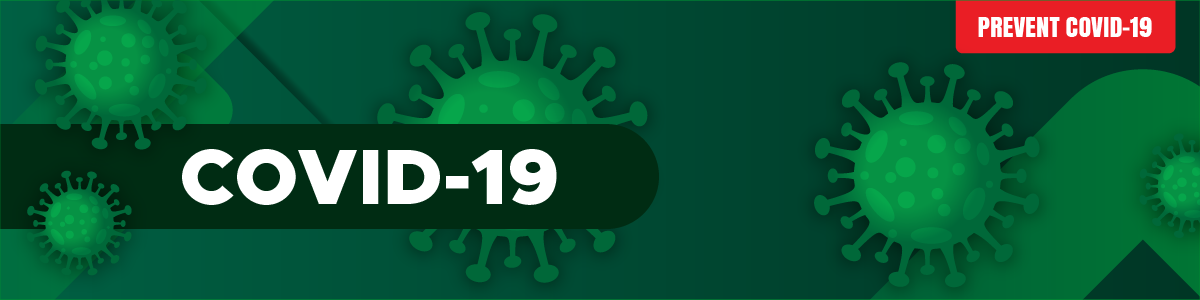 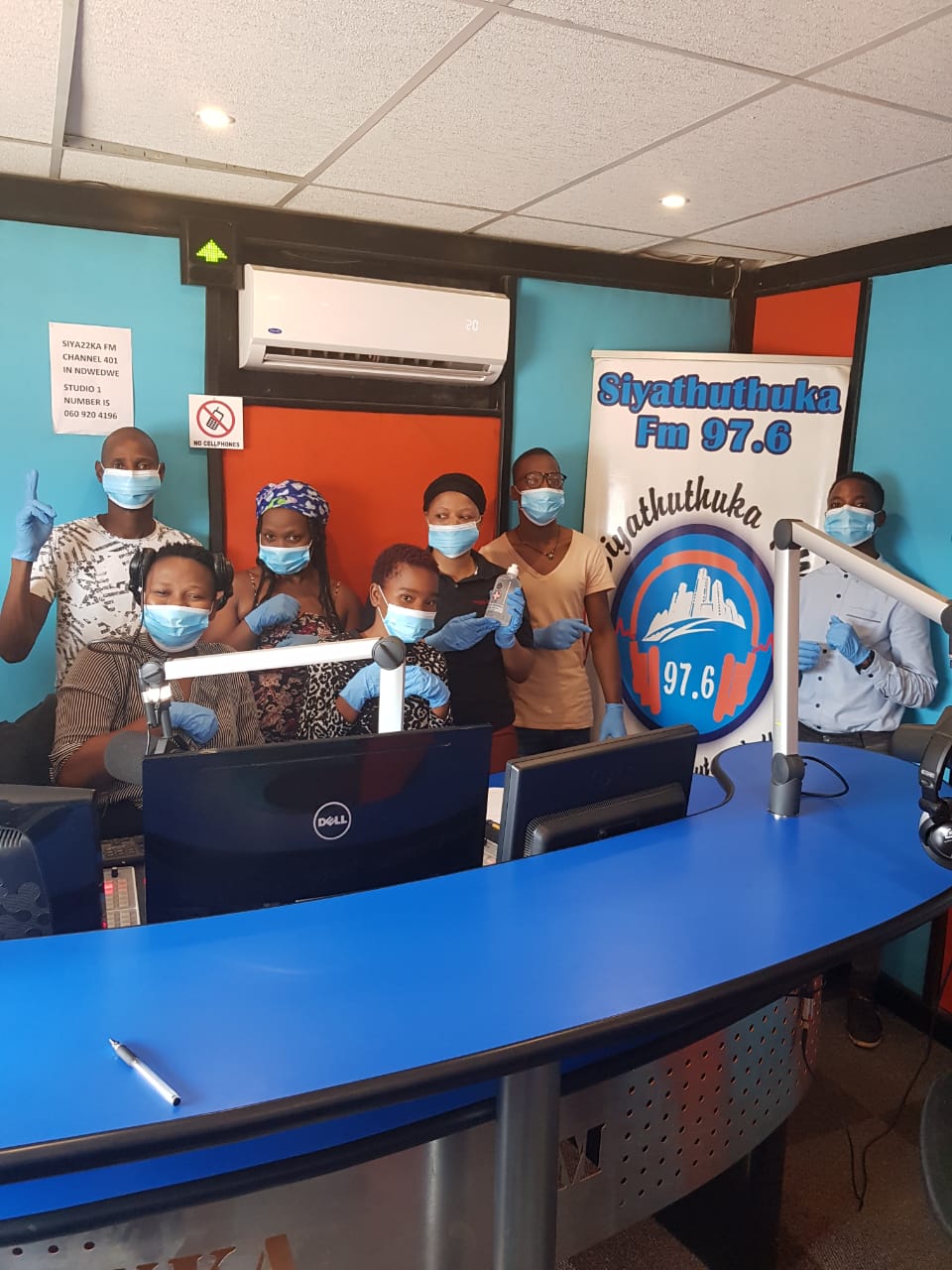 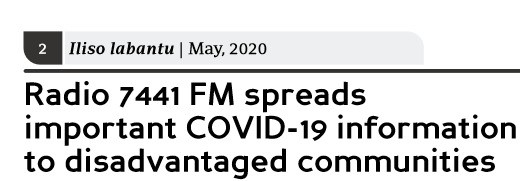 29
MDDA’s Response to COVID-19
Launched R20 million Emergency Relief Fund on 30 March 2020
Phase II Emergency Relief
First Phase Emergency Relief
R50 000 & R20 000 packages
Rentals/Bond repayments
Salaries/Stipends
Hygiene Essentials
Telecommunications
Content generation & Dissemination
@ R45 000.00 packages (print and broadcast)
For content generation
Telecommunications, 
Fuel & PPEs
Printing & Distribution.
R10 million
From Broadcast Budget
September 2020
Phase III Emergency Relief
R10 million
115 Broadcasters
116 Publishers
R10 million
Under Disbursement
To be approved by Board.
About R80 000 per project
Announced in Q3
Content Production for Broadcasters only
30 March 2020
25 May 2020
Selection Criteria
Not limited to MDDA beneficiaries
Inability to generate income due to COVID-19
Requisite documents requested & Reporting before next tranche.
COVID-19 1st Phase Provincial Spread
130 Broadcasters applied, 115 radio stations and 1 TV. 
141 Community & small commercial print applied; 116 Approved within set criteria.
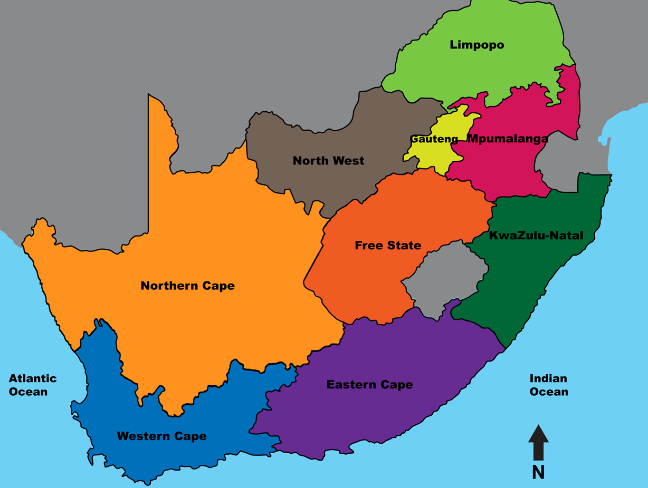 16
15
22
13
13
44
5
10
14
6
6
19
5
4
13
9
12
5
31
Supporting Government’s Message
On the Prevention of COVID-19
Appeals for Donation
MDDA Emergency Funding is not sufficient for vital content generation as the coronavirus stays with us longer.
Cascading Govt Messages
Distributed Government messages to MDDA & ICASA broadcast databases.
Key Messages
Facebook & Google
Key messages to community and small commercial print and digital media
Could not assist, however, initiated discussions for future engagements.
Engaging community radio stations
Standard Bank & National Treasury
Minister in The Presidency interviewed on various community radio stations on the pandemic.
Approached for funding. Could not assist.
Communications Task Team
MDDA member of the NCC Comms Task Team
Sector Challenges
Sustainability in Spotlight
High Operating Costs
Poor Content
Standardized content generation funding
Seda SLA
Signal Distribution costs
High printing & Distribution costs
Maintenance costs
SAMRO/SAMPRA fees
Rentals and office accommodation, etc.
Requisite Skills
Unreliable Audience
research
Training and capacity development interventions informed by Skills Audit.
Met with Broadcast Research Council for possible partnership
Poor governance & compliance
Advertising
Training, mentorship and coaching interventions.
Sector Engagements.
Unregulated & poor coordination of government advertising
Technological Changes 
& Innovation
Regulation and Policy
Lobbying & Partnerships
Looking for more projects support
Major Print Sector
A
Broadcast Funders
Draft SLAs with major print on:
Printing Discounts
Access to Paper
Training interventions
Distribution
Preferential Printing
Monthly Acc Reconciliations
Digitalisation
3-year contract with Multichoice R40 million p.a.
Meeting other commercial broadcast who are not directing USAF levy to MDDA.
B
D
Others
Telecommunications
Met KAS  German media programme regarding partnering on research
National Lotteries
Africa Media Fund
Google
Facebook
Open Foundation Society
SLA with Seda on training & development
C
Met with MTN & Vodacom  Receptive to partner MDDA on digital media pilot study.
Finalise partnerships
Way Forward
Action Plans
Building a Sustainability Model for the Sector
Audience Measurement
Consultative Conference held
Draft ToRs for sustainability research.
Research to inform Sustainability Model
Exploring Expanding TV footprint
In discussions with Broadcast Research Council (BRC) on 
    improved audience measurement
In discussions with ICASA on community television
20 Year MDDA Review
Review impact of Mandate & 
Achievements
Strengths/Weaknesses.
Launch Sustainability Model for the Sector
Competition Commission Fund
Sector Digital Presence
Agreed on implementation terms.
In consultation with learning institutions on bursaries uptake.
Agreement on % to fund existing advertising/media agencies for sustainability purposes. 
Setting selection criteria for start ups & sustainability funding.
Met with Industry Experts
Finalise discussions with Telcos on Zero rating projects websites, URLs, APPs, etc
Fund more digital projects
Consulting ICASA on Digital Sound Broadcasting legislative framework
Digital Strategy Research & Skills Audit commenced.
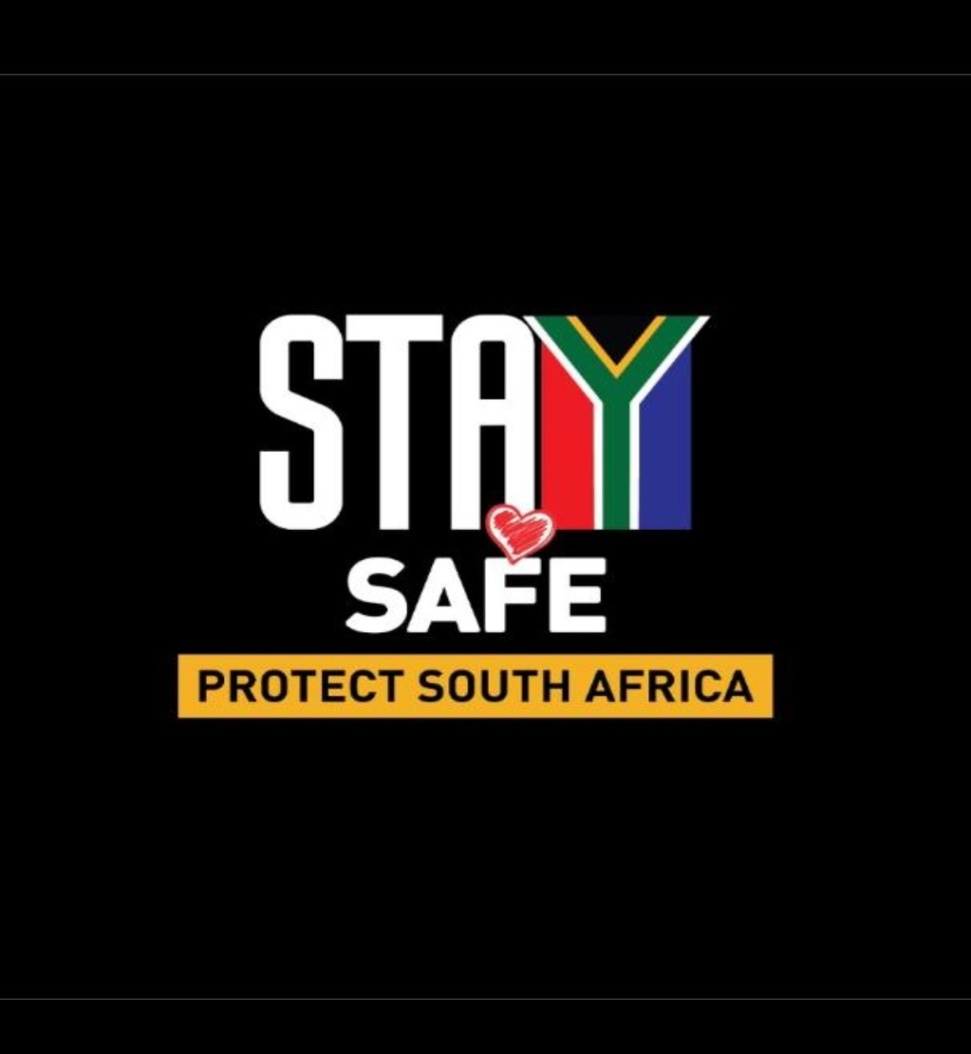 36